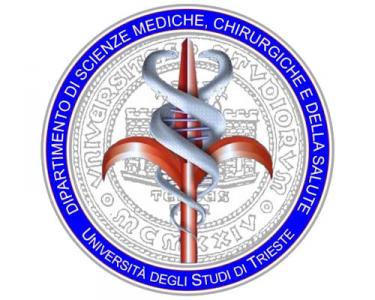 Tiroide e gravidanza
Stella Bernardi
RTB Endocrinologia 
Università degli Studi di Trieste
Funzione tiroidea in gravidanza
Funzione tiroidea in gravidanza (1)
La funzione tiroidea è stimolata dalla HCG
La HCG ha una affinità strutturale con il TSH per cui ha una attività tireostimolante. I livelli massimi si raggiungono durante il terzo mese di gravidanza. L’effetto più importante è l’incremento lieve della FT4 e conseguente speculare riduzione del TSH
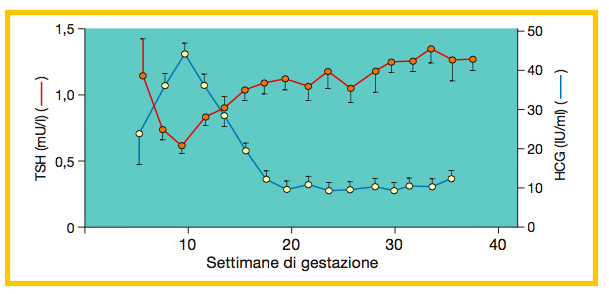 Funzione tiroidea in gravidanza (2)
Gli ESTROGENI stimolano l’aumento delle concentrazioni della GLOBULINA LEGANTE LA TIROXINA (TBG) – per aumento sintesi epatica e rallentamento del catabolismo
La TBG lega il 75% della T4 e l’80% della T3
Questo porta ad un aumento della quota ormonale legata alla TBG con riduzione della quota libera con attivazione dell’asse ipotalamo-ipofisario e secrezione di TSH che stimola la tiroide 
Inoltre la placenta ha la deiodasi 3, che è un enzima che inattiva T3 e T4, questo contribuisce alla riduzione della quota di T4 circolante e ulteriore stimolazione dell’asse ipotalamo-ipofisi
Funzione tiroidea in gravidanza (3)
In gravidanza AUMENTA il FABBISOGNO DI IODIO per l’AUMENTATA FILTRAZIONE RENALE e CLEARANCE DELLO IODIO e per il PASSAGGIO di parte dello IODIO all’UNITA’ FETO-PLACENTARE
Fabbisogno di 220-250 ug/die
Nelle aree a carenza iodica, vi è una progressiva riduzione della FT4 e secrezione preferenziale FT3, con attivazione asse ipotalamo-ipofisario e secrezione di TSH, formazione di gozzo, fino all’instaurarsi di un ipotiroidismo franco
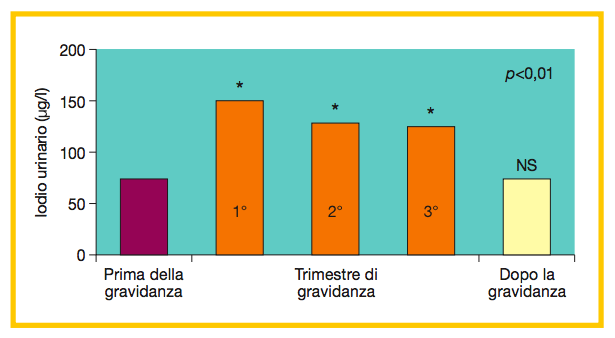 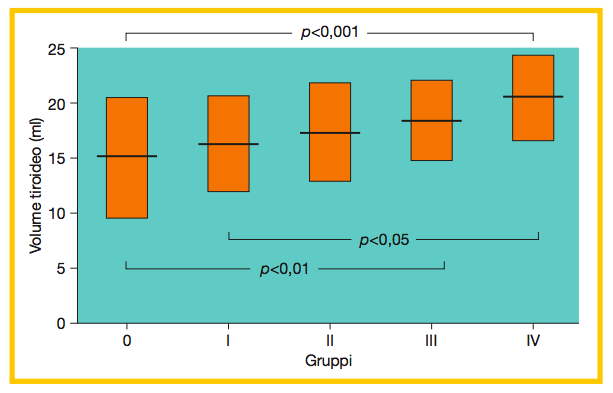 Funzione tiroidea in gravidanza (4)
Fisiologia tiroidea fetale (1)
Gli ormoni tiroidei sono indispensabili per la crescita dei tessuti e per la differenziazione e maturazione del sistema nervoso centrale. 
La placenta regola il passaggio degli ormoni tiroidei dalla madre al feto
La comparsa delle deiodasi e dei recettori per gli ormoni tiroidei nella  corteccia cerebrale fetale inizia intorno alla 7-8° settimana di gestazione (ormoni tiroidei sono importanti per le prime fasi dello sviluppo neurologico del feto). 
Una produzione significativa di ormoni tiroidei da parte del feto inizia alla 20° settimana e poi è regolato in modo indipendente
Piccole quantità di T4 materna raggiungono comunque il feto (questo è importante nel caso in cui il feto abbia una disgenesia o disormonogenesi ghiandolare.)
Fisiologia tiroidea fetale (2)
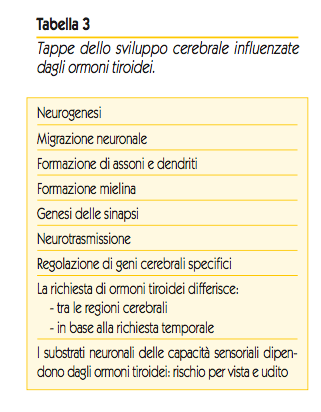 Adeguato apporto di ormoni tiroidei è indispensabile per la maturazione del SNC. 
Il cretinismo endemico è una malattia caratterizzata da carenza iodica grave nella madre e nel feto. 
Le lesioni si instaurano in un arco di tempo dalla 10° settimana alla fine del 3° trimestre
La carenza degli ormoni materni nella fasi precoci e la successiva ipofunzione della tiroide fetale portano a deficit neurologici più gravi rispetto all’ipotiroidismo congenito dove la carenza fetale è vicariata dal passaggio ormonale materno
Il cretinismo è caratterizzato da grave ritardo mentale, sordomutismo, disfunzioni piramidale e extrapiramidali, disturbi di deambulazione
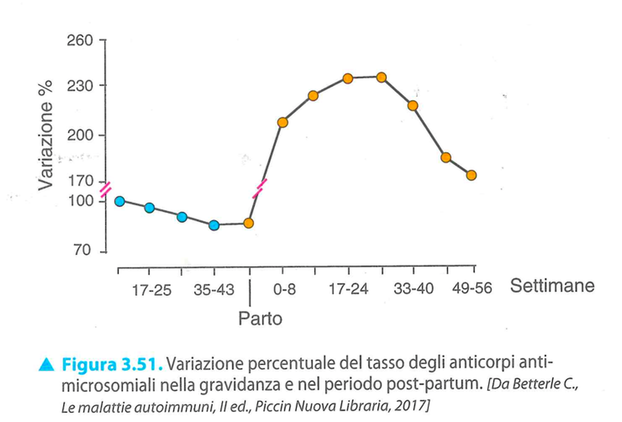 Tiroidite post-partum
Disfunzione che si verifica nel 1° anno dopo il parto. 
Avviene più spesso in pazienti con disordini autoimmuni e riflette l’effetto rebound del sistema immunitario dopo nove mesi di immunotolleranza. 
In queste donne è raccomandato un dosaggio del TSH dopo il secondo mese dal parto e/o in caso di disturbi. 
Di solito si ha una prima fase di tireotossicosi per tiroidite di tipo distruttivo. Si può utilizzare il beta-bloccante per la tachicardia. Si risolve entro 2 mesi circa poi generalmente compare la seconda fase di ipotiroidismo che resta permanente nel 10-20%.
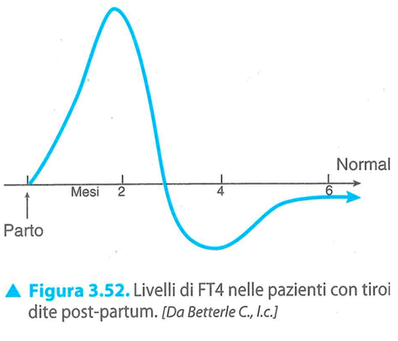 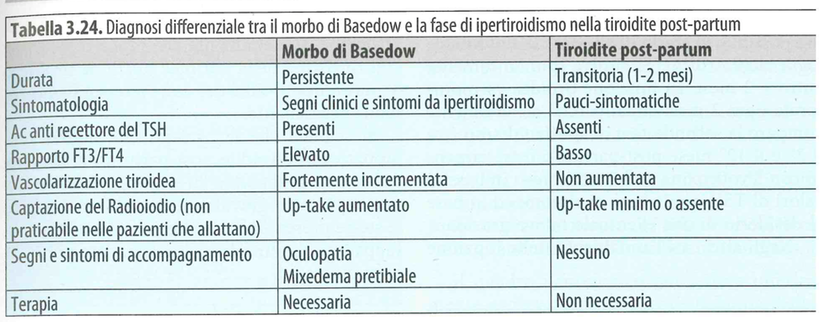